Can accreditation help international schools meet the challenge of ‘internationalising schools’?
Alliance for International Education Conference
Amsterdam 
6-8 October 2017

Michael Fertig, Department of Education, University of Bath
(edsmf@bath.ac.uk)
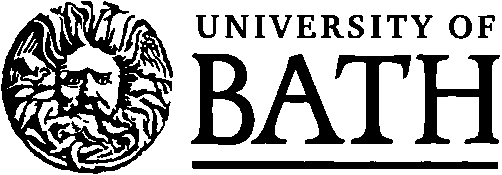 Overview
● ‘internationalising schools’

● what is ‘accreditation’?

● the accreditation process

● self-study and emerging issues

● accreditation standards and emerging issues

● summary of key issues
What is meant by ‘internationalising schools’?
• having students from a number of different countries at the school?

• having teachers from a number of different countries at the school?

• including countries (eg those of students and/or teachers) other than the host country within the curriculum?

• giving students some form of direct experience of aspects of the culture of countries other than the host country (eg samosas and saris)?

• teaching a curriculum other than that of the host country?

• teaching in a language other than that of the host country?
Five pillars of International Education
● exposure to others of different cultures within the school

● teachers as exemplars of ‘international mindedness’

● exposure to others of different cultures outside the school

● a balanced formal curriculum

● a management regime whose values are consistent with an institutional international
philosophy 

[Adapted from Thompson J. (1998) ‘Towards a model for International Education’ in
Hayden M. & Thompson J. (1998) International Education: Principles & Practice.]
Accreditation 1
● ‘By “accreditation” we mean a public and independent affirmation of the
academic standards of (such) institutions, and of the quality of the learning experience of the students who attend them’ (Alderman & Brown, 2005, p 314).



● ‘Accreditation is a mechanism whereby the educational program of an agency
or educational institution is assessed by an external panel against established
criteria. If it passes review, the program receives a formal document indicating
that it is accredited usually for a fixed term period (McDavid & Huse, 2015, p 58).
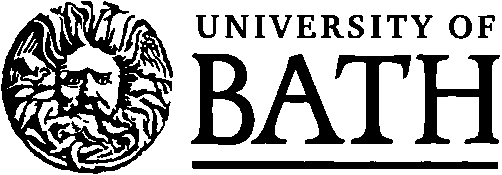 Accreditation 2
● ‘a symbol of quality in education’ (Southern Association of Colleges and
Schools, 2004, p1).




● ‘Accreditation requires a public agency to voluntarily adopt a set of standards,
policies, and practices that are sanctioned by a professional organization and
then subject itself to scrutiny by a group of external reviewers’ (Teodoro &
Hughes, 2012, p 583).
Accreditation 3
Accreditation can be seen as part of a developing ‘evidence-based governance
regime’ (Ehren et al, 2013, p 4) within institutions. This is characterised by:

● a setting of expectations for the performance of educational organisations, and
a clearer communication of these expectations

● an increasing use of evaluation and accountability as key issues to ensure
quality provision for all

● a belief that evidence from evaluation and accountability processes will
stimulate institutional (and system) development and improvement.
Interest in Accreditation
Google hits
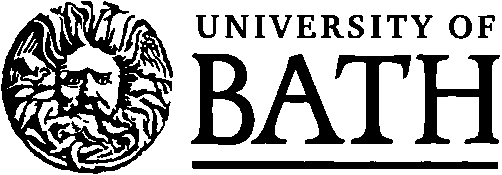 Interest in Accreditation
Google Scholar hits
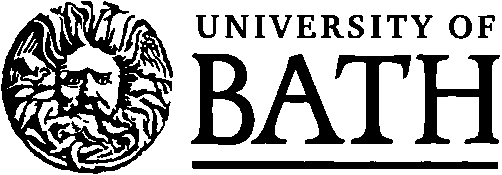 Accredited Schools
Council of International Schools, Accredited Schools, September 2017:
500


Council of International Schools, location of Accredited Schools,
September 2017: 98 countries

[Council of International Schools Membership Directory, available at
www.cois.org/page.cfm?p=1884 accessed 11/09/17]
Accreditation Process
● the ‘rock’ of self-study




● the ‘hard place’ of standards
Self-study
● ‘Accurate self-evaluation is a pre-condition for school improvement. Without it, leaders do not have a realistic view of their school’s strengths and weaknesses’ (Knowledge & Human Development Authority, 2012, Inspection Handbook 2012-2013, p 6).

● ‘Self-evaluation—as an iterative, reflexive and continuous process, embedded in the culture of the school—is a highly effective means for a school to consolidate success and secure improvement across the full range of its activities’ (Children, Schools & Families Committee, 2010, para 53).

● ‘The key contribution of inspection to improving educational provision is to supply well-founded information about the performance of schools that can be used to increase parental choice and bring about positive changes’ (Knowledge & Human Development Authority, 2012, Inspection Handbook 2012-2013, p 61).
Self-study: emerging issues 1
● ‘…SAIS schools are asked to choose a method of evaluation that most closely
aligns with the regular, on-going visioning or planning under way at the school…A
school can use any self study method generally recognized in the independent
school world…Choosing your own path is one of the distinctive features of the
SAIS accreditation process’ (SAIS, 2013, p 17).

● ‘The documentation requirement contributes to privileging a specific form of
knowledge. It is a form of knowledge that insists that good professional practice
is solely what can be documented as being good. The educational institution
cannot be accredited if all of the required criteria for accreditation are not fully
documented. According to the logic of the panopticon, quality has to be clearly
visible’ (Engebretsen et al, 2012, p 411).
Self-study: emerging issues 2
● ‘In addition, accreditation requires the professional practitioner to ask new
questions about the work he or she is doing. Do we have the documentation that
we need? Have we written the report in the way that we are supposed to have
done? Is the quality of our services in a format that can be measured?’
(Engebretsen et al, 2012, p 412).
Standards & Internationalising Schools
‘Standard A3: The school’s Guiding Statements endorse the school’s commitment to
developing inter-cultural learning…

Standard B6: The leadership of the school has the inter-cultural competencies, perspectives
and appreciation needed for the school’s unique cultural context…

Standard C3: The curriculum promotes the development of global citizenship and
intercultural learning…

Standard D7: Teaching draws on appropriate cultural and authentic contexts to provide
meaning to the students in their intercultural development.’

[Council of International Schools (2016) The Framework for the Evaluation & International
Accreditation of Schools, pp 4/8/14/17]
Standards: Emerging Issues 1
● ‘...highly structured organizational fields provide a context in which individual efforts to deal rationally
with uncertainty and constraint often lead, in the aggregate, to homogeneity in structure, culture, and
output’ (DiMaggio & Powell, 1983, p 147).

● ‘Uncertainty is a powerful force that encourages imitation...Organizations tend to model
themselves after similar organizations in their field that they perceive to be more legitimate or
successful’ (DiMaggio & Powell, 1983, p 151-152).

● ‘…the development of quality assurance processes is interpreted as a tool that is used by the national
states to ensure standardization and homogenization’ (Cret, 2011, p 420).

●‘Despite the emphasis on self-evaluation and autonomy involved in most quality assurance models,
(they) contain the risk of encouraging compliance to that standard set of criteria and, hence, to
uniformity and homogeneity’ (van Damme, 2000, p 15).
Standards: Emerging Issues 2
● ‘…accreditors promise discretion to colleges in order to get the candid self-assessment
necessary to improve these institutions…As a result, virtually everything about
accreditation continues to be shrouded in a veil of secrecy. Accreditation reports are kept
secret, and the only information available to the public is whether an institution has or does
not have accreditation’ (Gillen et al, 2010, p 14).

● ‘Regulation occurs from the inside through the construction of auto-regulated or auto
correcting selves’ (Freshwater et al, 2015, p 8).

● ‘…governmentality…is a form of power that makes all surveillance redundant, because
power has become internalized. Governmentality does not operate through surveillance
but through motivation and stimulation and by making people work together for a goal and
maximize their potential’ (Engebretsen et al, 2012, p 404).
Summary of key issues
● is an agreed view of ‘internationalising schools’ possible?


● is an agreed view of ‘internationalising schools’ desirable?


● can accrediting agencies encourage a particular view of ‘internationalising schools’?
References and further reading
Alderman G. & Brown R. (2005) ‘Can Quality Assurance Survive the Market? Accreditation and Audit at the Crossroads’. Higher
Education Quarterly. Vol 59 No 4 pp 313-328.
Children, Schools & Families Committee (2010) School Accountability. The Stationery Office, London. 
Council of International Schools (2016) The Framework for the Evaluation and International Accreditation of Schools. Council of
International Schools, Petersfield. 
Cret B. (2011) ‘Accreditation as local management tools’. Higher Education. Vol 61 pp 415-429.
van Damme D. (2000) ‘Internationalization and quality assurance: towards worldwide accreditation’. European Journal of Education
Law & Policy. Vol 4 pp 1-20. 
DiMaggio P.J. & Powell W.W. (1983) ‘The iron cage revisited: institutional isomorphism and collective rationality in organizational
fields ‘. American Sociological Review. Vol 48 pp 147-160.
Ehren M.C.M., Altrichter H., McNamara G. & O’Hara J. (2013) ‘Impact of school inspections on improvement of schools—describing 
assumptions on causal mechanisms in six European countries’. Educational Assessment, Evaluation & Accountability. Vol 25 pp 3-43.
Engebretsen E., Heggen K. & Ellertsen H.A. (2012) ‘Accreditation and Power: A Discourse Analysis of a New Regime of Governance in
Higher Education’. Scandinavian Journal of Educational Research. Vol 56 No 4 pp 401-417.
Fertig M. (2015) ‘Quality Assurance in National and International Schools: Accreditation, Authorization and Inspection’, in Hayden M.,
Levy J. & Thompson J. (eds) (2nd edition) The SAGE Handbook of Research in International Education, SAGE Publications Ltd, London,
pp 447-463.
Fertig M. (2007) ‘International school accreditation: between a rock and a hard place?’ Journal of Research in International Education.
Vol 6 No 3 pp 333-348.
Freshwater D., Fisher P. & Walsh E. (2015) ‘Revisiting the Panopticon: professional regulation, surveillance and sousveillance’. Nursing
Inquiry. Vol 22 No 1 pp 3-12.
Gillen A., Bennett D.L. & Vedder R. (2010) The Inmates Running the Asylum? An Analysis of Higher Education Accreditation. Center for
College Affordability & Productivity, Washington DC.
References and further reading
Hayden M. & Thompson J.J. (1998) International Education: Principles and Practice. Kogan Page, London.
Kay M. (2006) The effect of the New England Association of Schools & Colleges Accreditation process, including self-study, on teacher
work activity. MA in Education Dissertation, University of Bath, Bath.
van Kemenade E. & Hardjono T.W. (2010) ‘A Critique of the Use of Self-evaluation in a Compulsory Accreditation System’. Quality in
Higher Education. Vol 16 No 3 pp 257-268.
Knowledge & Human Development Authority (2012) Inspection Handbook 2012-2013. Knowledge & Human Development Authority,
Dubai.
McDavid J.C. & Huse I. (2015) ‘How Does Accreditation Fit into the Picture?’ New Directions for Evaluation. Vol 145 pp 53-69.
Meyer J.W. & Rowan B. (1977) ‘Institutionalized Organizations: Formal Structures as Myth and Ceremony’. American Journal of
Sociology. Vol 83 No 2 pp 340-363.
Ng P.T. (2010) ‘The evolution and nature of school accountability in the Singapore education  system’. Educational Assessment,
Evaluation & Accountability. Vol 22 pp 275-292.
Park J. (2013) Detoxifying School Accountability. Demos, London.
Southern Association of Colleges & Schools (2004) Benefits of Accreditation. SACS, Decatur, Georgia GA.
Southern Association of Independent Schools (SAIS) (2013) Accreditation Guidebook. Atlanta, Georgia GA. 
Stensaker B. (2008) ‘Outcomes  of quality assurance: a discussion of knowledge, methodology and validity’. Quality in Higher
Education. Vol 14 No 1 pp 3-13.
Teodoro M.P. & Hughes A.G. (2012) ‘Socializer or Signal? How Agency Accreditation Affects Organizational Culture’. Public
Administration Review. Vol 72 No 4 pp 583-591.